15th Annual MeetingBear Lake AssociationMay 27, 2024,  9:00 AM
[Speaker Notes: Welcome
Thank you for attending
I hope everyone and their families are healthy
Introduce officers
Thank barb]
Bear Lake Visitors
New Members
Welcome and please introduce yourselves
Agenda
2023 PLM Survey Results
2023 PLM Survey Notes
2023 PLM Survey Notes
Bear Lake has a minor infestation of the nonnative, invasive plant, Eurasian water-milfoil (EWM). This species can crowd out native plant communities and negatively impact the ecological health of the lake, as well as recreational uses and aesthetical values of the waterbody.
Native and non-native milfoils can hybridize causing populations that require increased application rates and more aggressive treatment protocols.
2023 AuSable Institute Survey
“Based on our sampling and analysis of the data, we can say that Bear Lake is a healthy oligotrophic lake. The amount of dissolved oxygen throughout the lake, which is one of the most important qualities in assessing water quality, indicates that there is sufficient oxygen to sustain aquatic life and activity. The Secchi disk depth and Trophic State Index indicate that there is a healthy balance between nutrient levels and algal biomass within the lake…and little to no blue-green algae, which is excellent. After analyzing the different bacteria samples taken around Bear Lake, we did not find any signs of fecal coliform bacteria, indicating that Bear Lake is extremely clean. Our data analysis does not show any concerns or issues about the lake, which indicates that the local homeowners are practicing good management strategies.”
2023 CLMP Secchi (Clarity) Readings
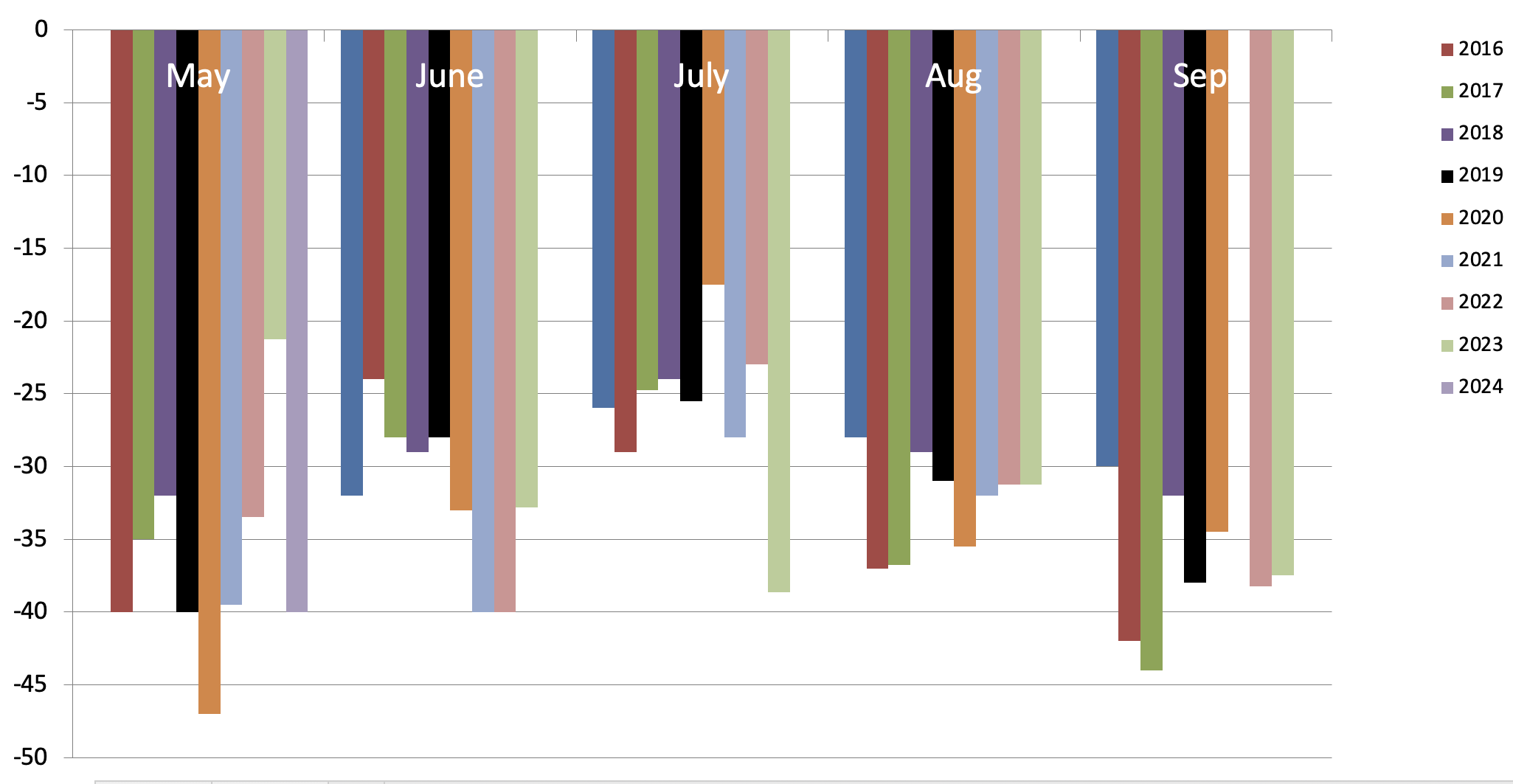 2023 CMLP Results – TSINumerical Scale Indicating Nutrient Enrichment
Oligotrophic <36                       Meso/Eutro 46-50
Oligo/Meo 36-40                      Eutrophic 51-61 
Mesotrophic 41-45                   Hypereutrophic >61
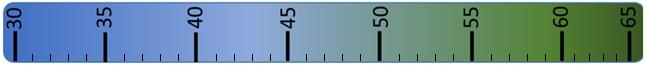 2023 CMLP Results – TSINumerical Scale Indicating Nutrient Enrichment
Average TSI                2023            2018-2022                   1975-2017

Bear Lake                      30                      29                                 29
All CMLP Lakes             44                      41                                  42

With an average TSI score of 30 based on 2023 Secchi transparency, chlorophyll-a, and summer total phosphorus data, this lake is rated as an oligotrophic lake.
2023 CLMP Results
Oligotrophic: Generally deep and clear lakes with little aquatic plant or algae growth. These lakes maintain sufficient dissolved oxygen in the cool, deep-bottom waters during late summer to support cold water fish, such as trout and whitefish.
Board of Directors Terms & Voting
Treasurer's Report
Eurasian Water Milfoil
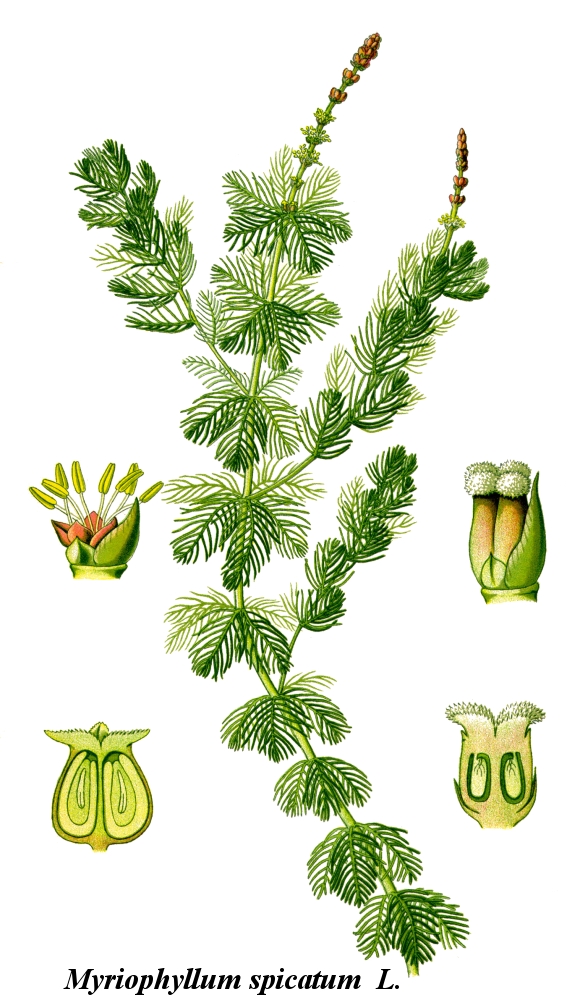 Purple Loosestrife
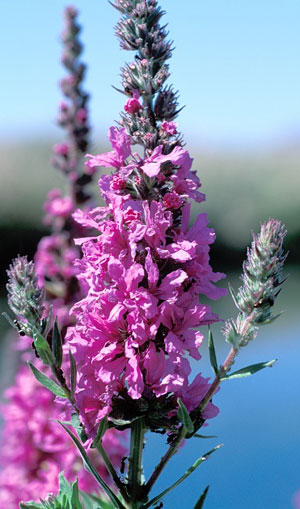 Phragmites
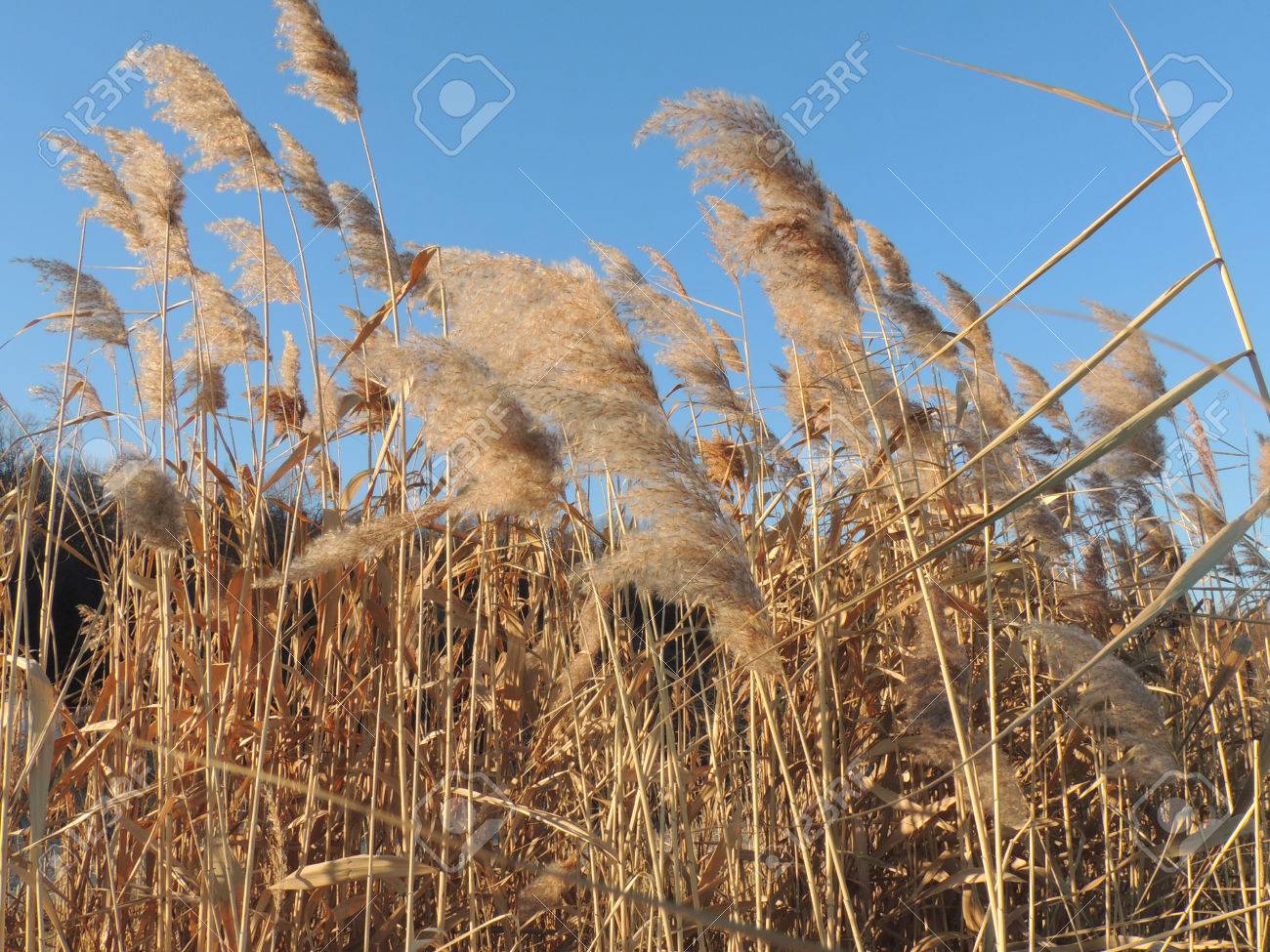 Lake Water Levels – Historical
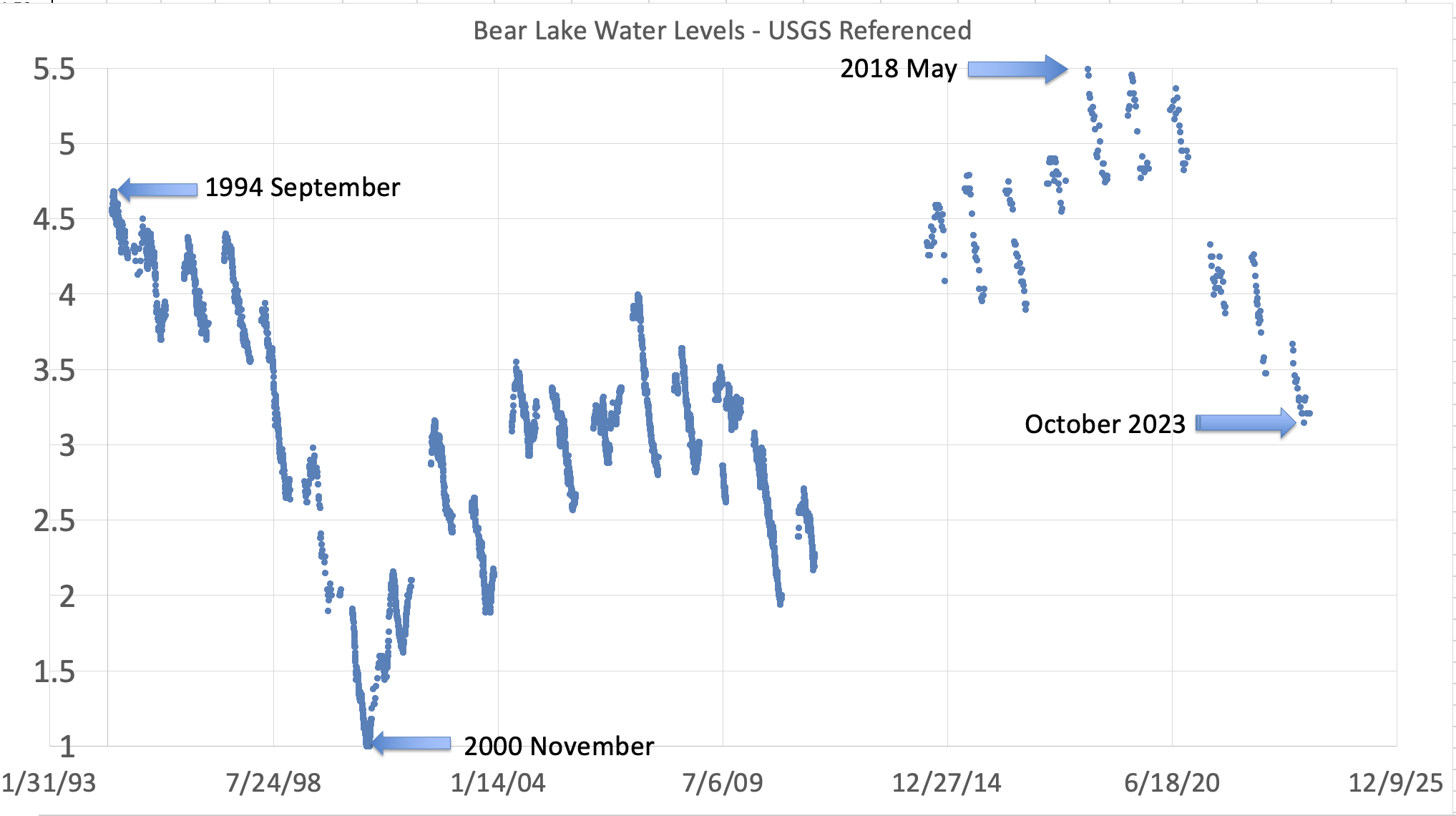 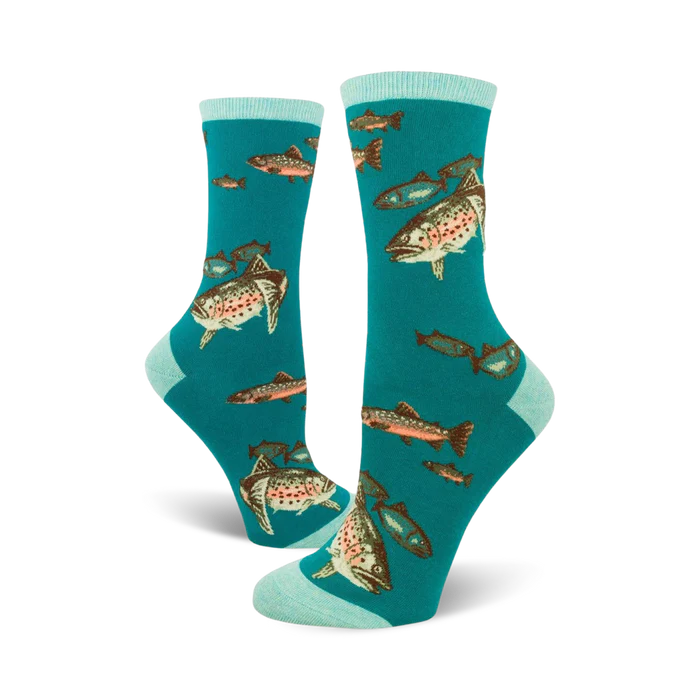 Fish Stockings
Added March 3, 2024 & April 2, 2024
5,495 rainbow trout averaging 7.70” 
14,700 brown trout averaging 6.96”
Loon Report – Mary, The Loon Ranger
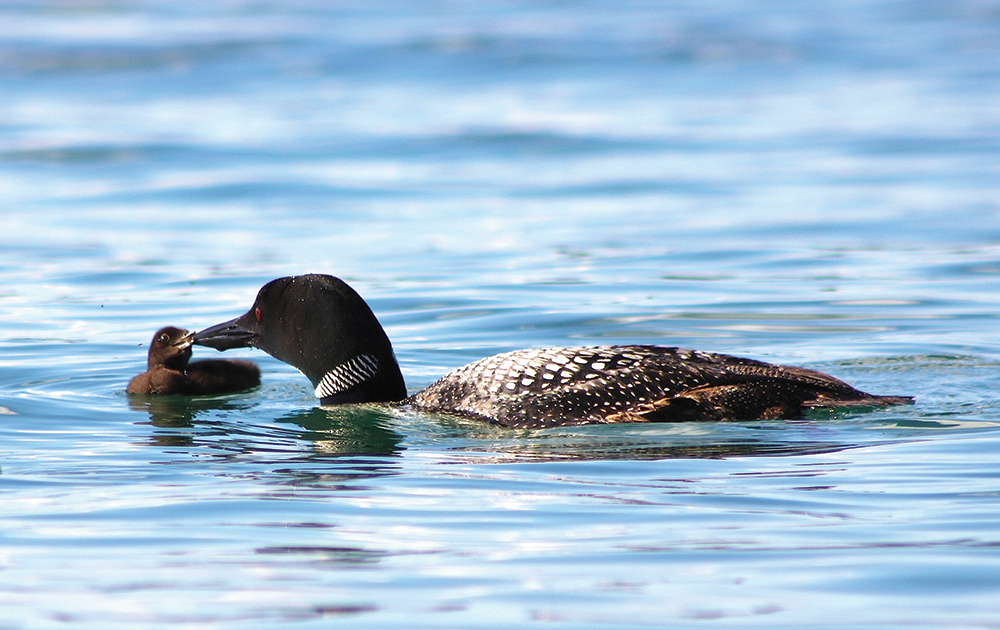 From Bear Lake Photojournalist, Kim Schneider 
https://www.mibluemag.com/postcard-1/loon-love/
Like a Duck Loon Out of Water
What You Can Do
Stay committed to a healthy lake
RAKE-THE-LAKE. Decomposing leaves produces muck. 
Naturalize your shorelines
Clean boats & trailers before launching – it’s the law
Check your septic system & keep them functioning well
High speed/wake boating only from 11 am – 7:30 pm 
Wave energy causes erosion and nutrient dump.  We advise travel more than 300’ from end of docks/rafts.
Do not feed the ducks or geese
Protect our loons
Adjourn
Q & A: email bearlakekalkaska@gmail.com
Minutes, presentation, PLM, CLMP, AuSable Reports on website bearlakeassoc.com
Sign-up for automatic email notes
Check out the Resources and Videos tabs